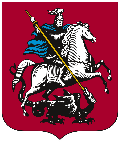 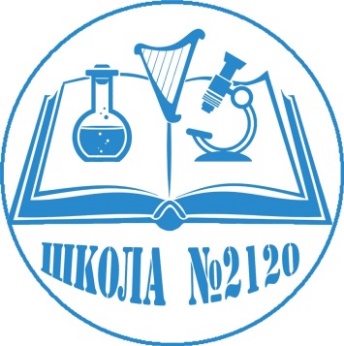 Количество первых классов и мест на 2025-2026 учебный год
Государственное бюджетное общеобразовательное учреждение города Москвы «Школа № 2120»
Перечень адресов, закреплённых за образовательной площадкой
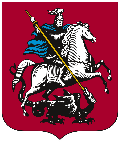 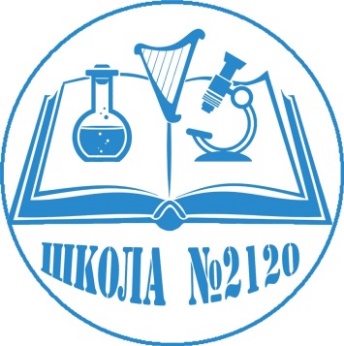 Распределение будущих первоклассников
Государственное бюджетное общеобразовательное учреждение города Москвы «Школа № 2120»
Распределение будущих первоклассников по зданиям образовательных площадок осуществляется с соблюдением следующих условий:
 с учетом привязки адреса к образовательной площадке и:
регистрации  по месту жительства на закреплённом за зданием адресе
регистрации  по месту пребывания на закреплённом за зданием адресе 
заключения ЦПМПК в соответствии с требованиями санитарного законодательства.
 с учетом льготной категории: 
родные братья и сестры, обучающиеся в желаемом корпусе
дети сотрудников
дети – инвалиды
дети, мобилизованных на СВО
дети, чьи родители являются инвалидами (с нарушением опорно-двигательного аппарата)
ВАЖНО! Принимаются только индивидуальные заявления. Коллективные заявление на зачисление в первые классы не рассматриваются. 
Распределение по классам производится из расчета 30 обучающихся в классе (50% мальчиков, 50% девочек);